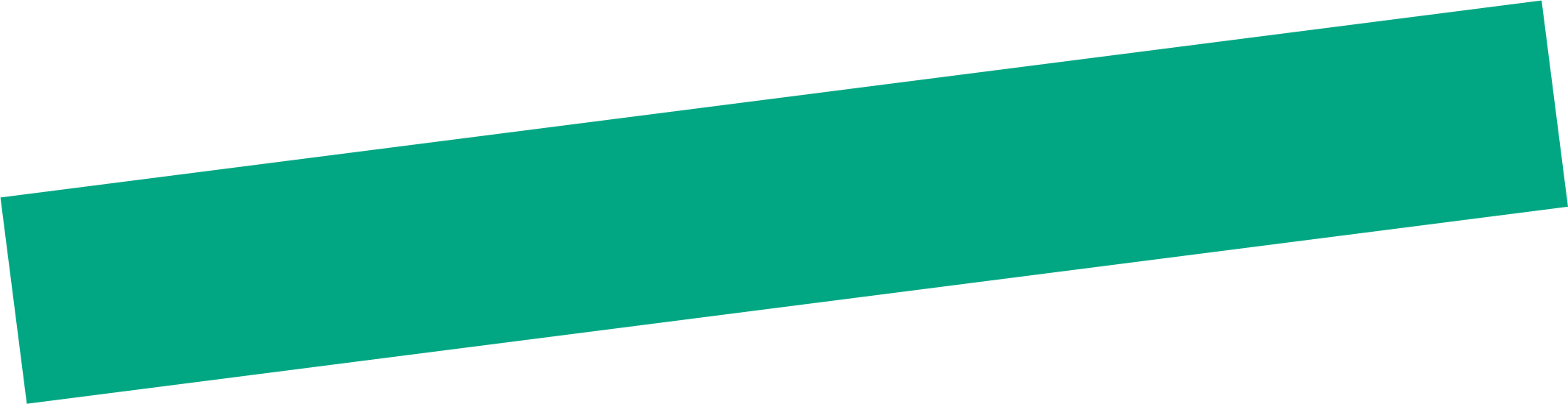 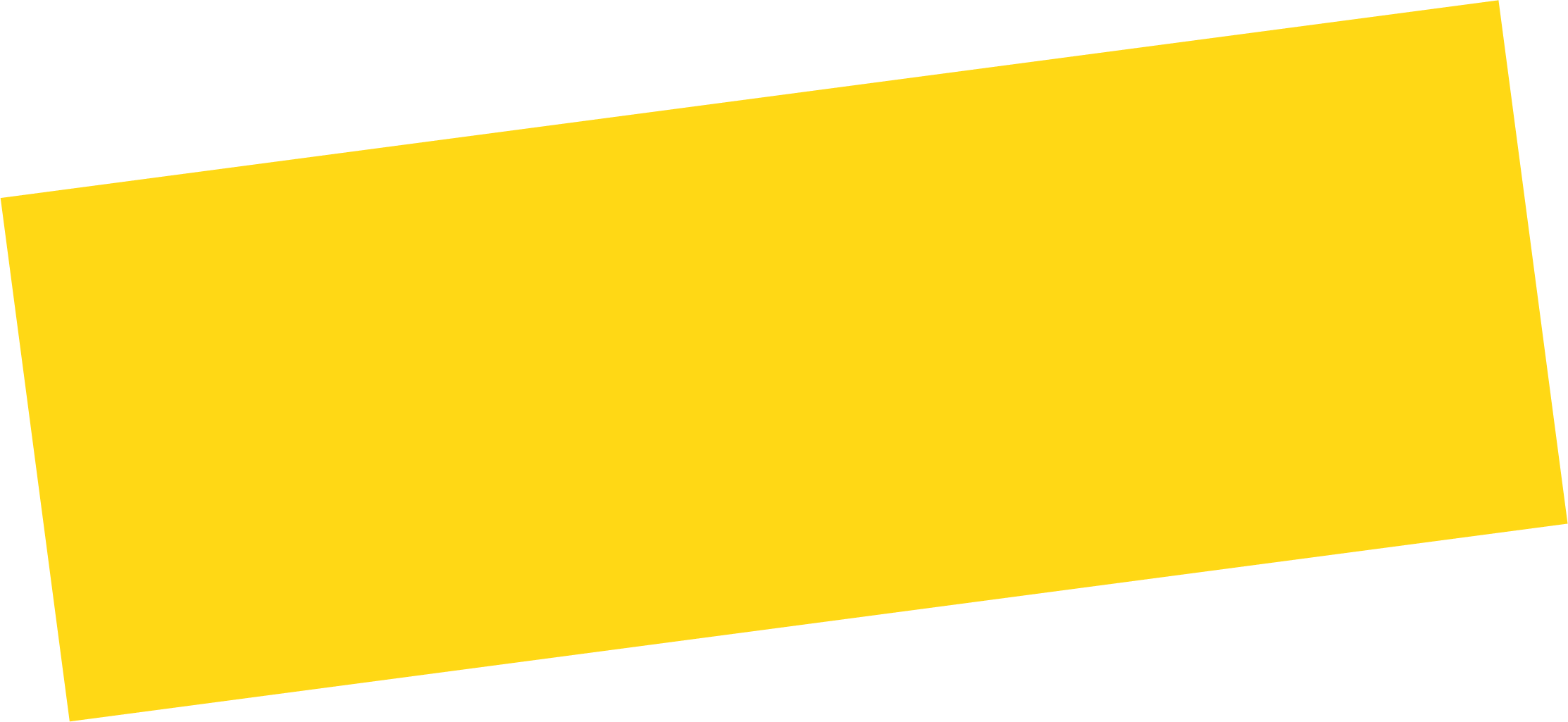 Unit 1
What’s your address?
Lesson 2
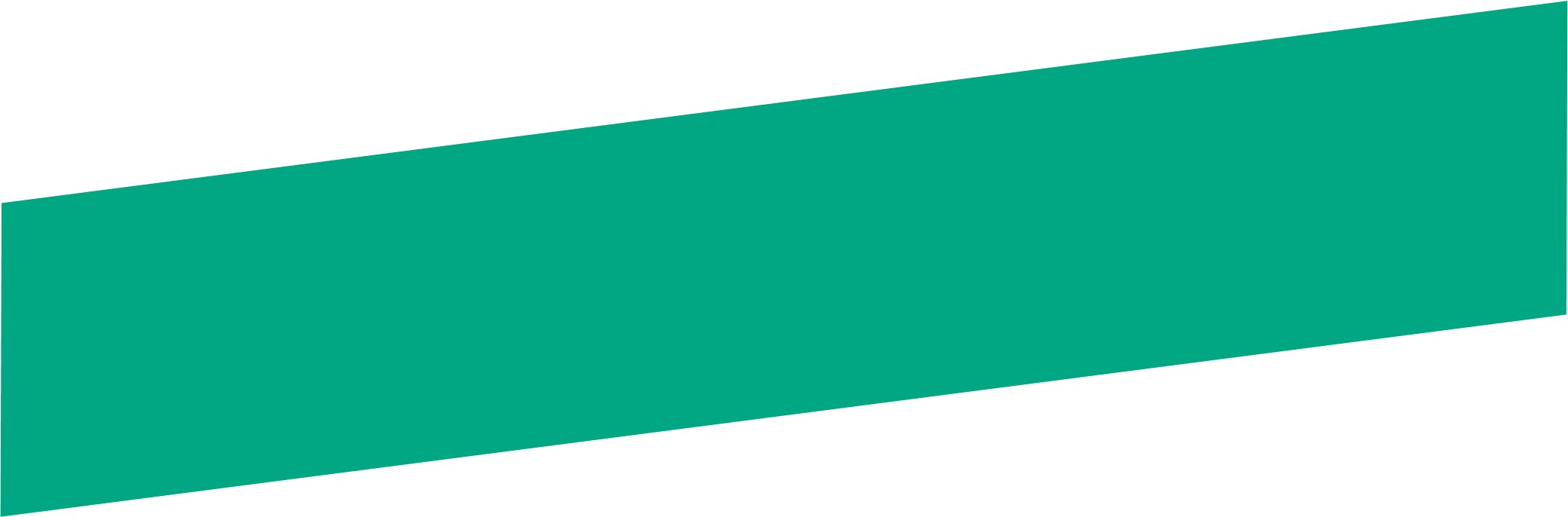 1. Look, listen and repeat.
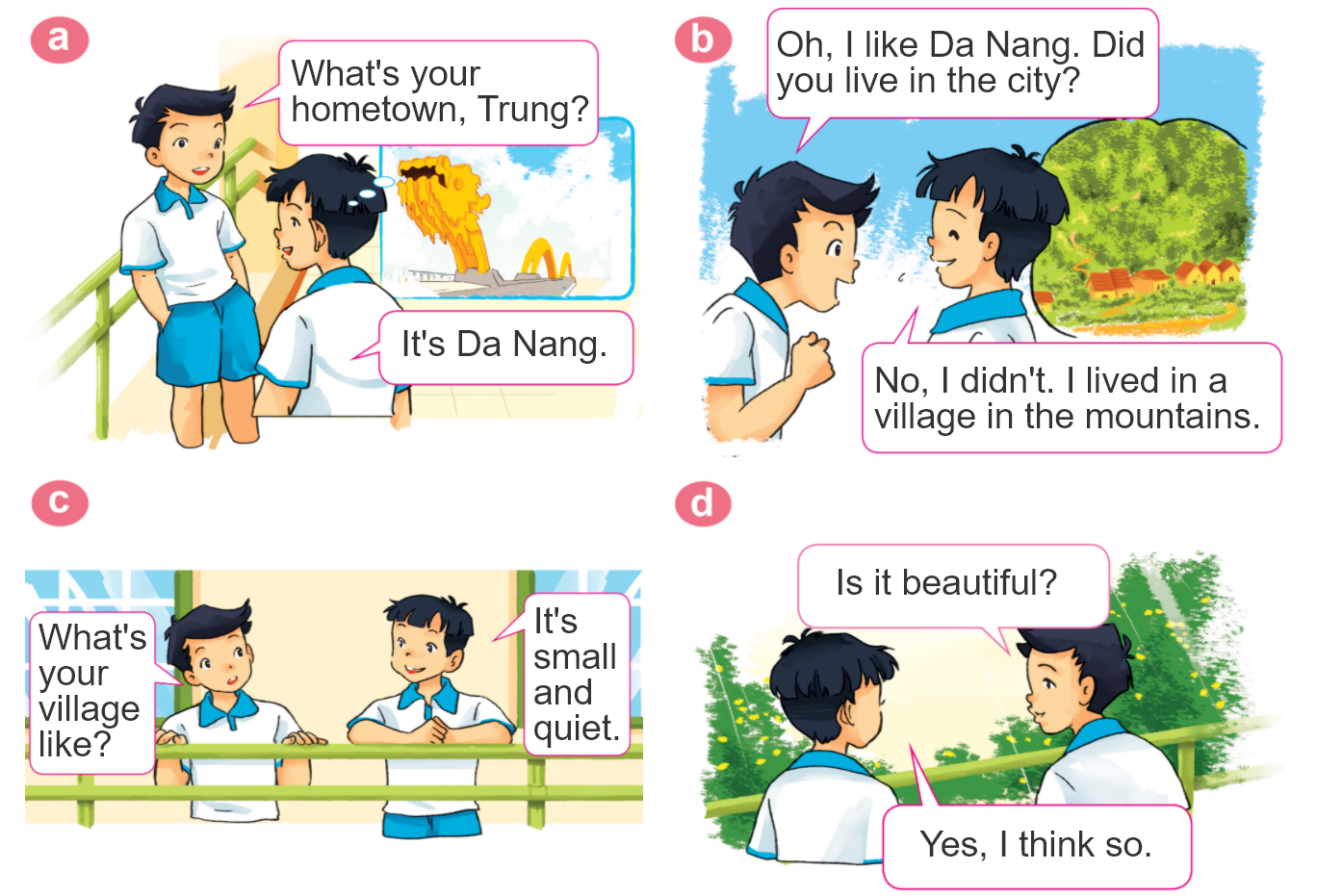 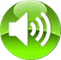 2. Point and say
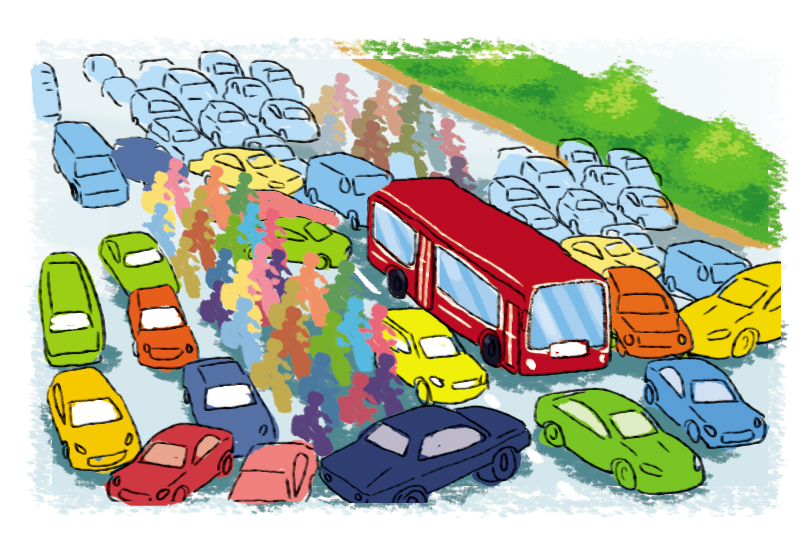 city, 
big and busy
What's the ________ like?
city
It's __________________.
big and busy
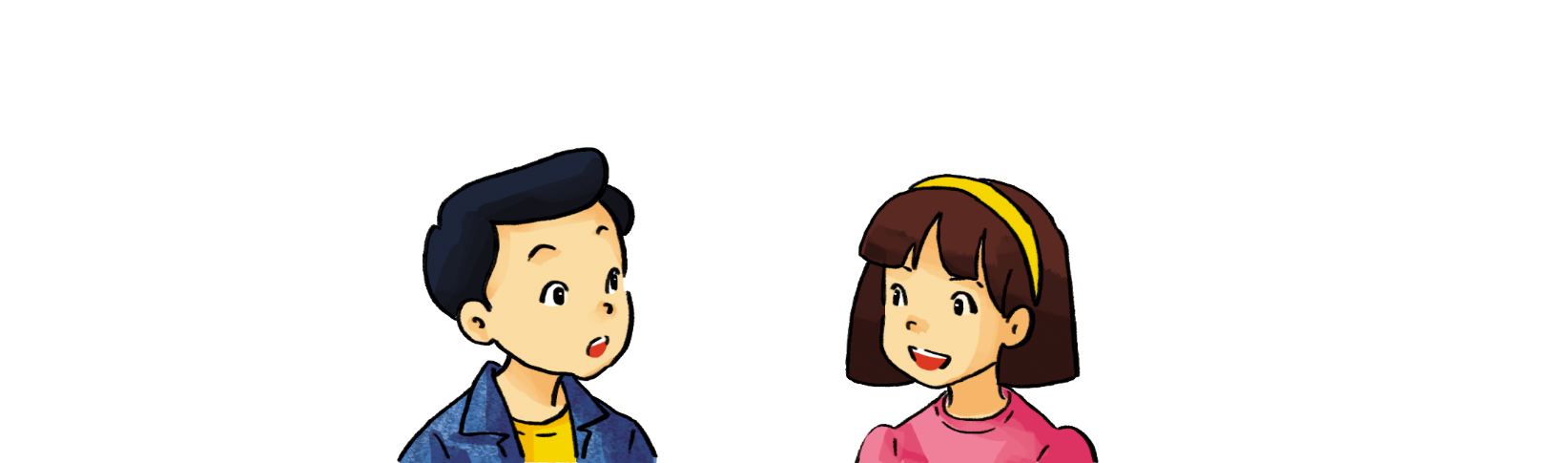 2. Point and say
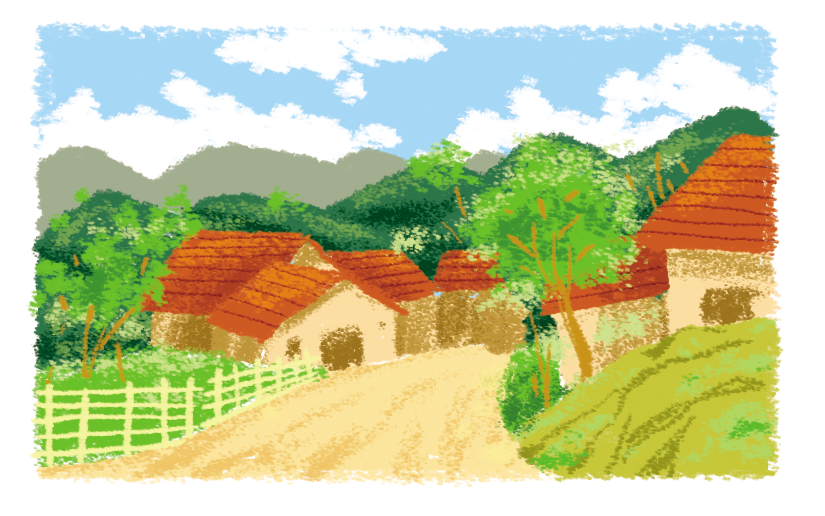 village, 
far and quiet
What's the ________ like?
village
It's __________________.
far and quiet
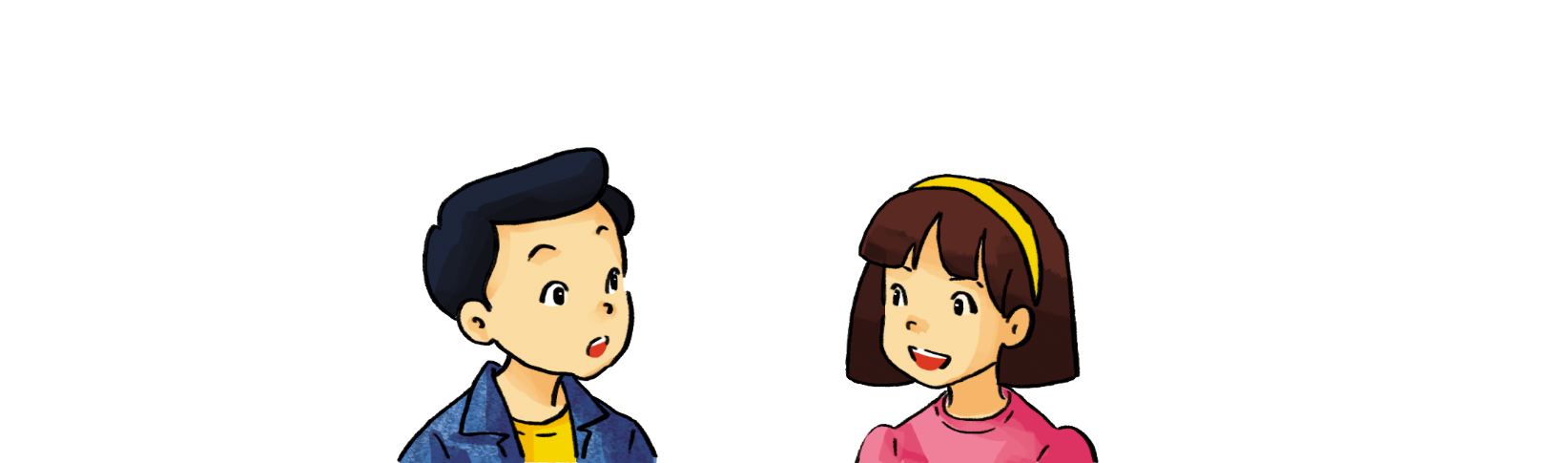 2. Point and say
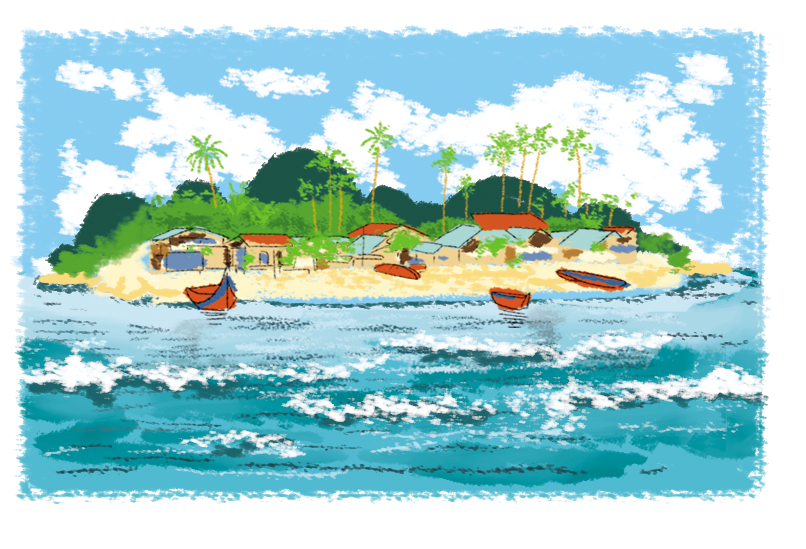 island, 
small and pretty
What's the ________ like?
island
It's __________________.
small and pretty
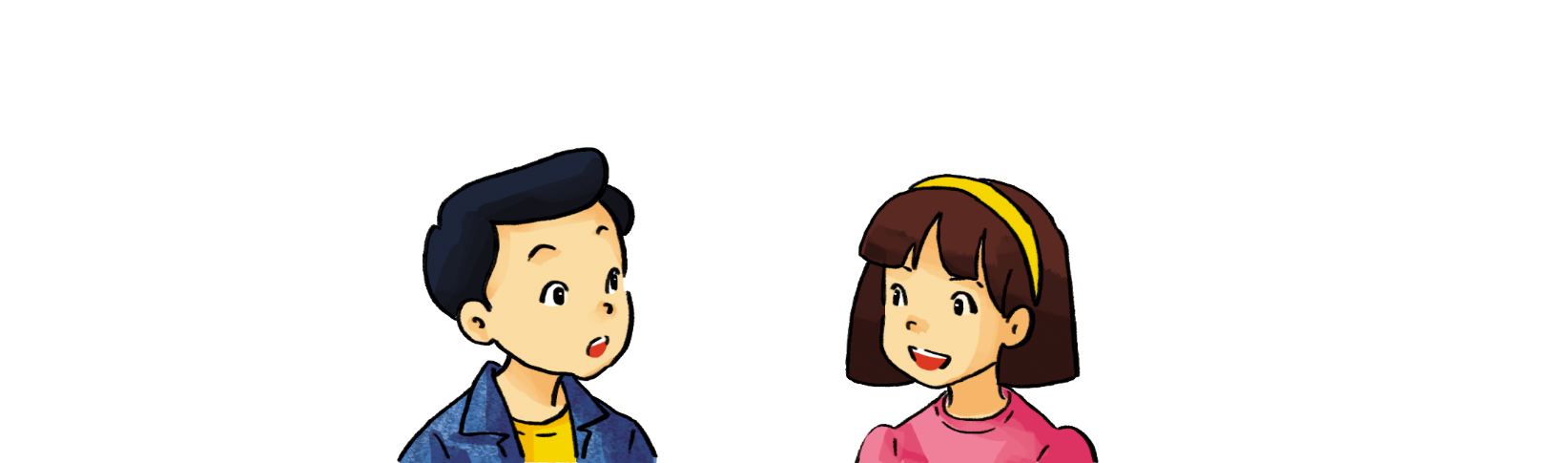 2. Point and say
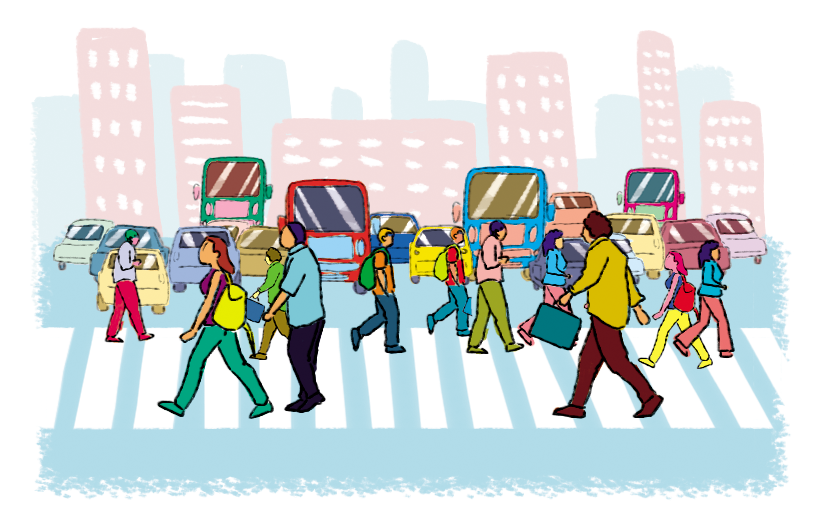 town, 
large and crowded
What's the ________ like?
town
It's __________________.
large and crowded
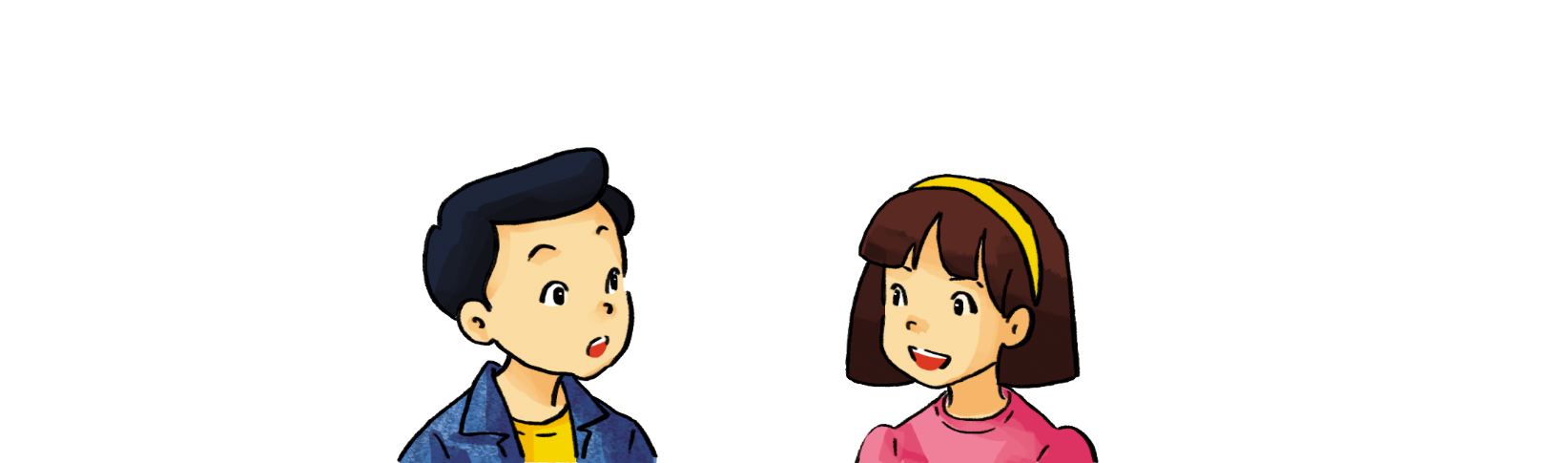 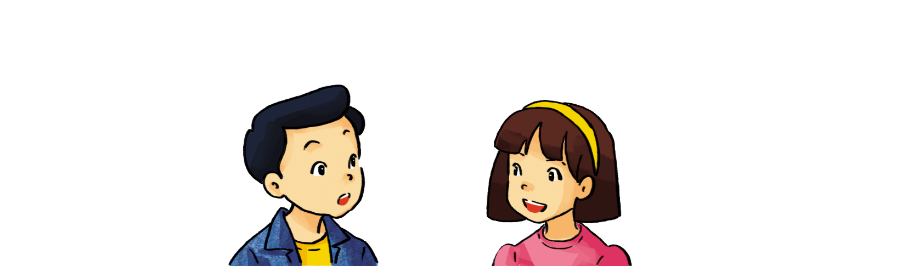 2. Point and say
What's the ________ like?
It's ___________.
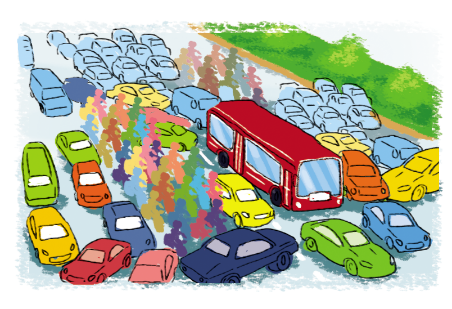 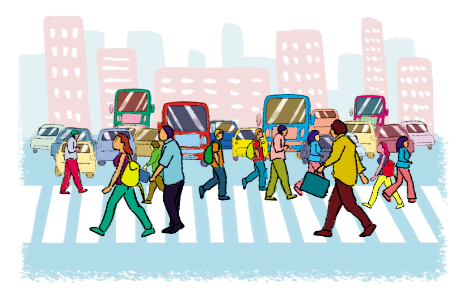 city, 
big and busy
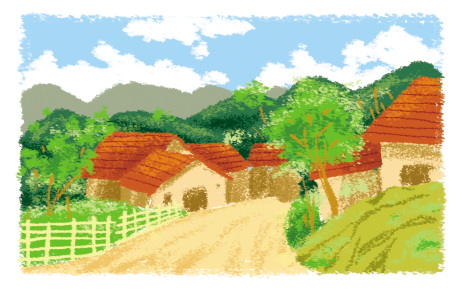 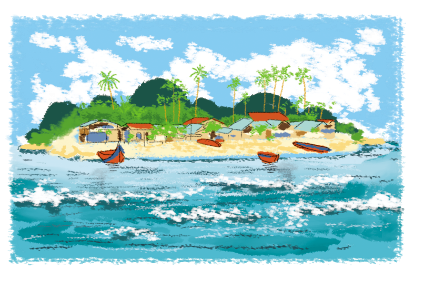 town, 
large and crowded
village, 
far and quiet
island, 
small and pretty
3. Let’s talk
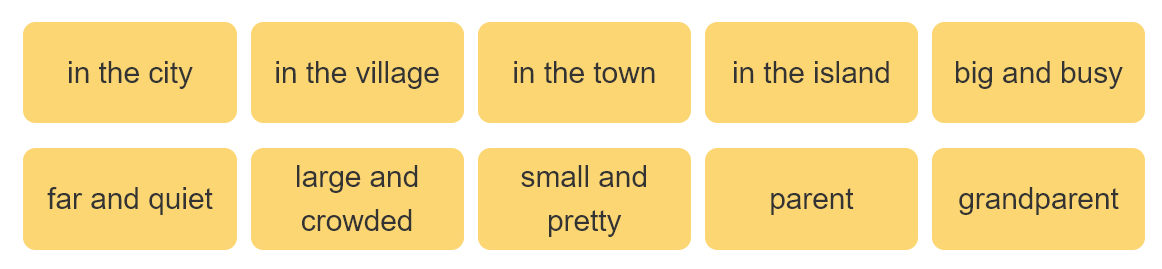 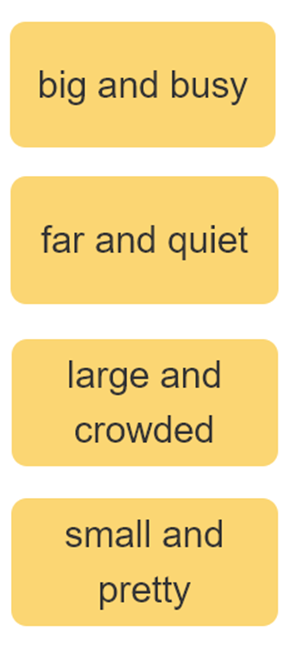 I live ____________.
Where do you live?
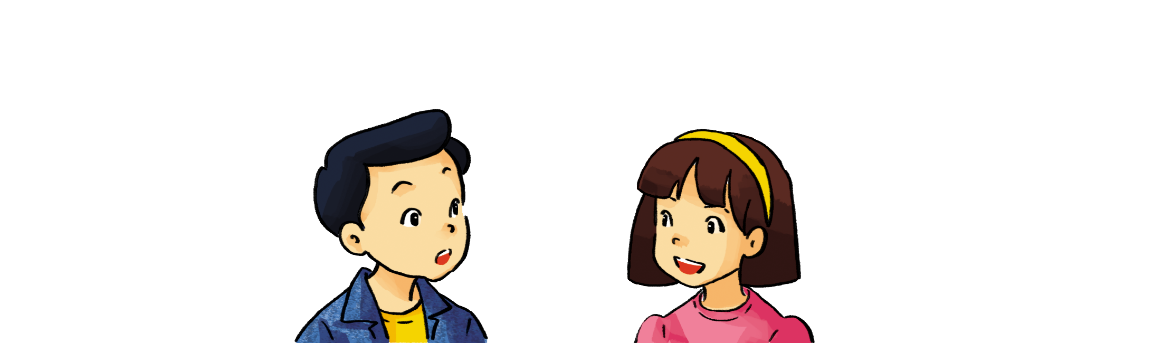 What's it like?
It’s ______.
I live with ________.
Who do you live with?
parents
grandparents
4. Listen and circle
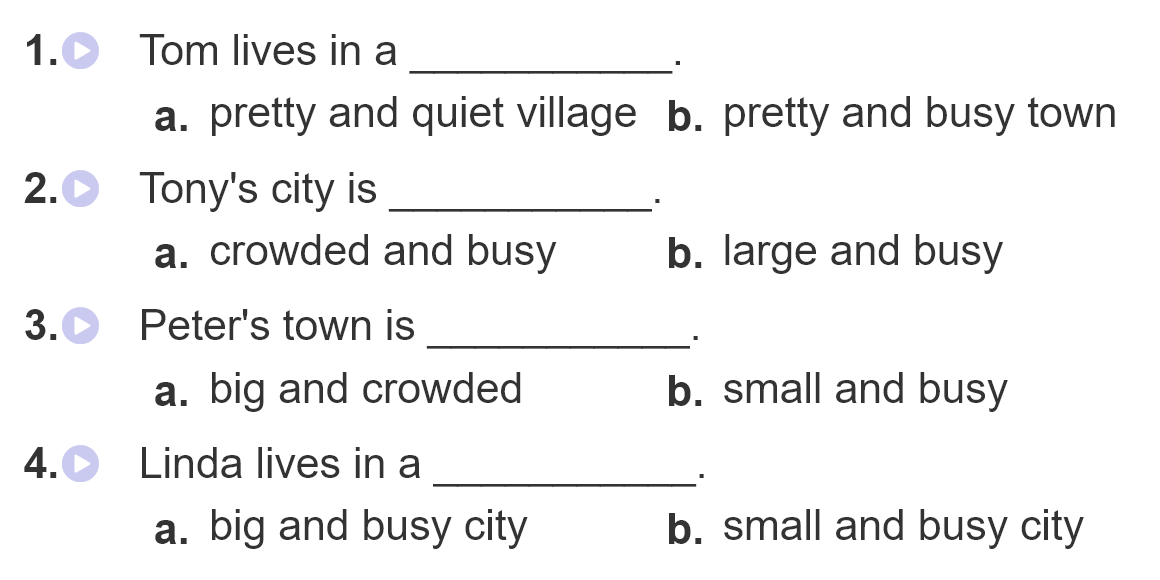 5. Write about you.
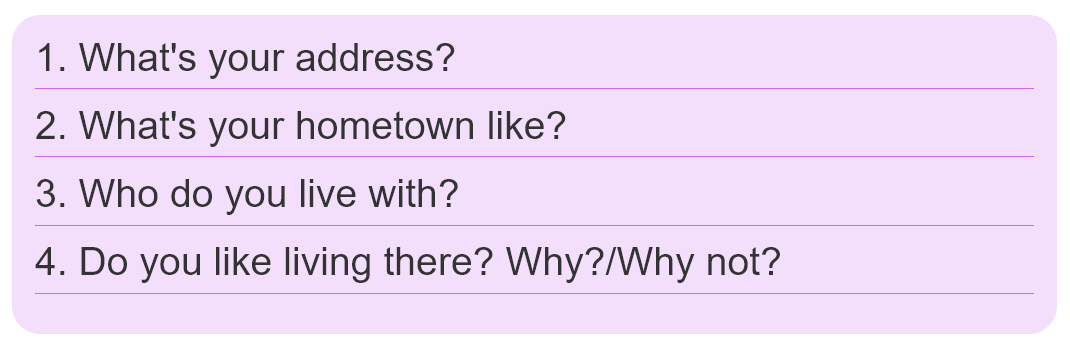 6. Let’s play
Spot the difference
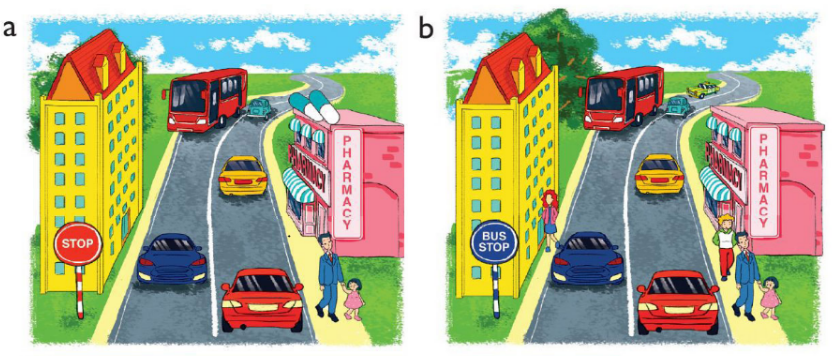 (Click the different spot)